Principles
of Design
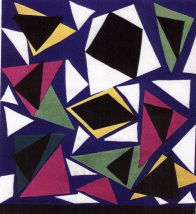 1. Balance
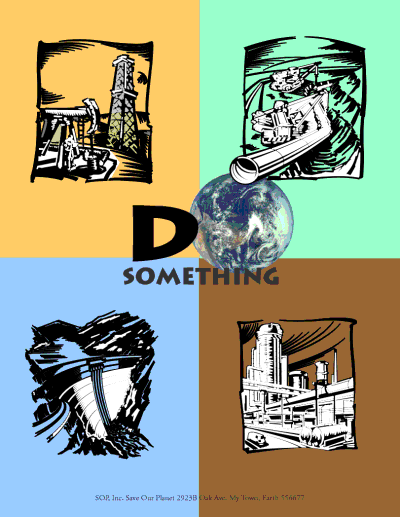 1. Balance
Elements of design converge to create a
design or arrangement of parts that
appear to be a whole with equalibrium.
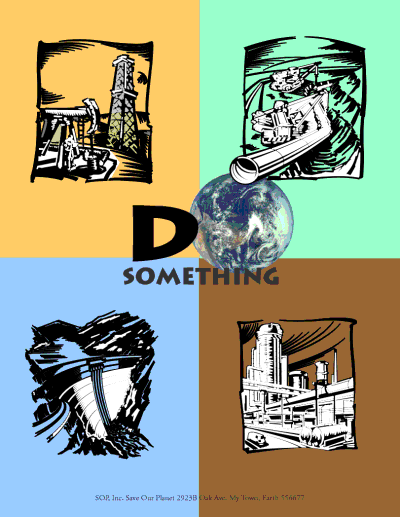 1a.	Symmetrical 
	balance
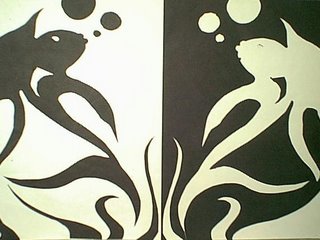 1a.	Symmetrical 
	balance
				The state in which a 				work is identical on 					both halves.
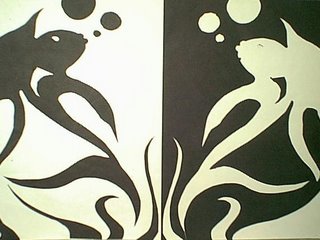 1b.	Asymmetrical 
	balance
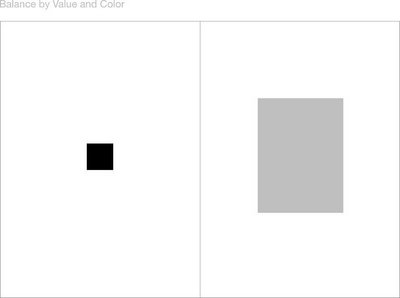 1b.	Asymmetrical 
	balance
	Though the piece is not identical 	on both sides, objects (or lack of 	object, colors, patterns, values) 	are balanced 
	with equally 
	weighted objects 
	on the other side.
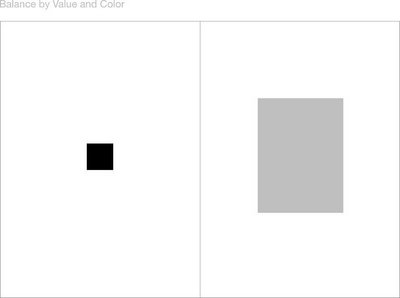 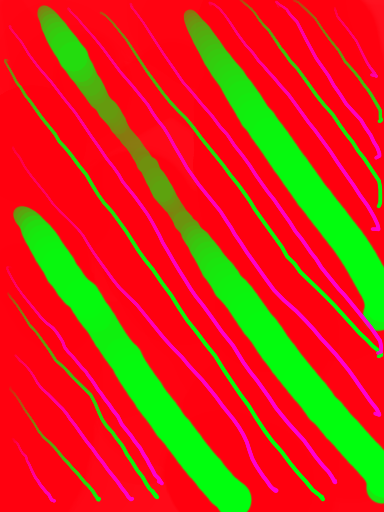 2. Contrast
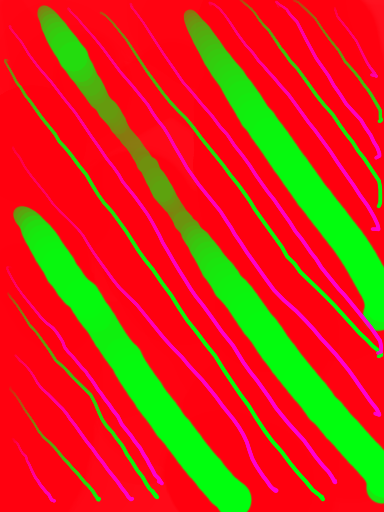 2. Contrast
Used to create interest 
and add excitement to 
a work.
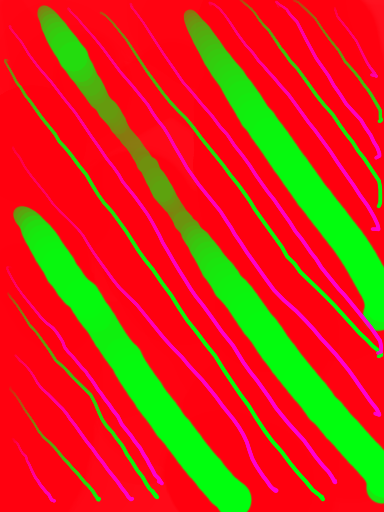 2. Contrast
Used to create interest 
and add excitement to 
a work. A striking 
difference in value, size, 
shape, color, texture, etc. offers variety within a visual format.
3. Focal point
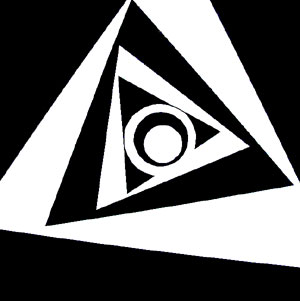 3. Focal point
The place on the work of art to which 
the viewer’s eye is drawn.
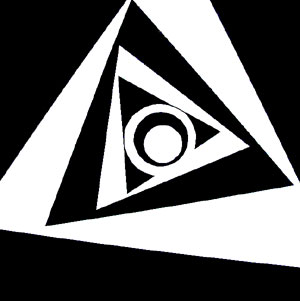 3. Focal point
The place on the work of art to which 
the viewer’s eye is drawn. This can be 
accomplished using 
different principles of 
design and elements 
of art.
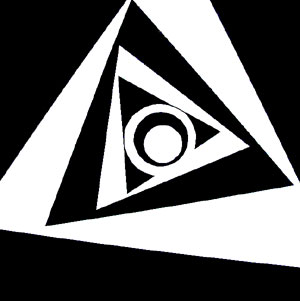 4. Movement
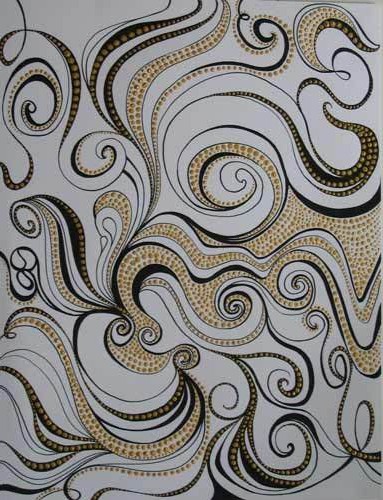 4. Movement
			Visual movement is used by 			the artist to direct the viewer 			through the work, often to a 			focal point.
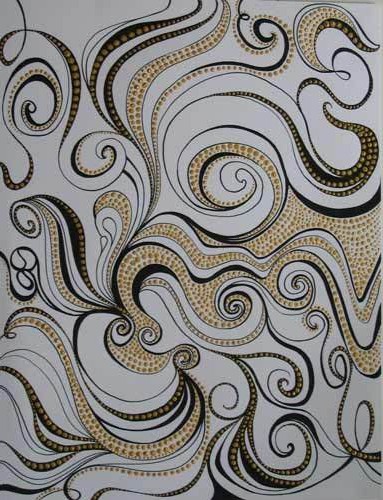 4. Movement
			Visual movement is used by 			the artist to direct the viewer 			through the work, often to a 			focal point. Many of the 				elements of art (line, value, 			etc.) can be utilized to create 			movement in a piece.
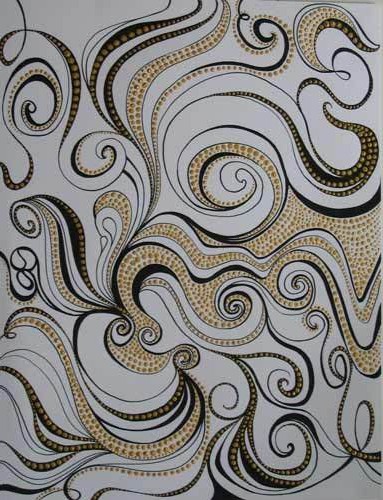 5. Emphasis
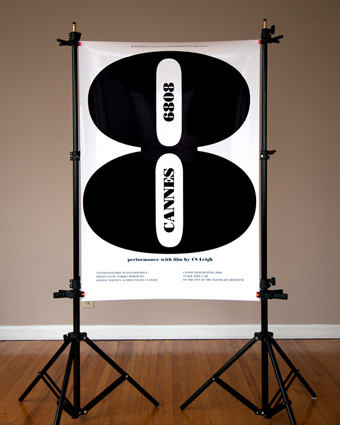 5. Emphasis
Also known as dominance.
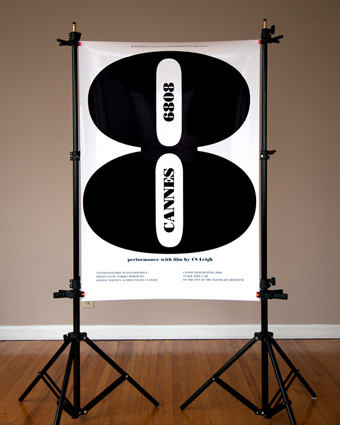 5. Emphasis
Also known as dominance. This condition exists when an element or elements within a visual format contain a hierarchy of visual importance.
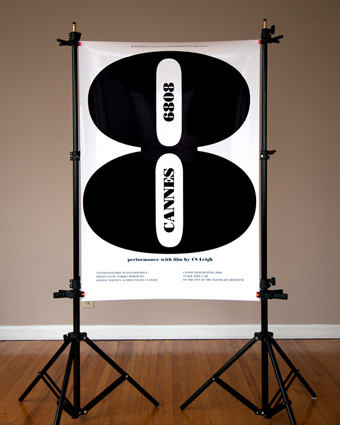 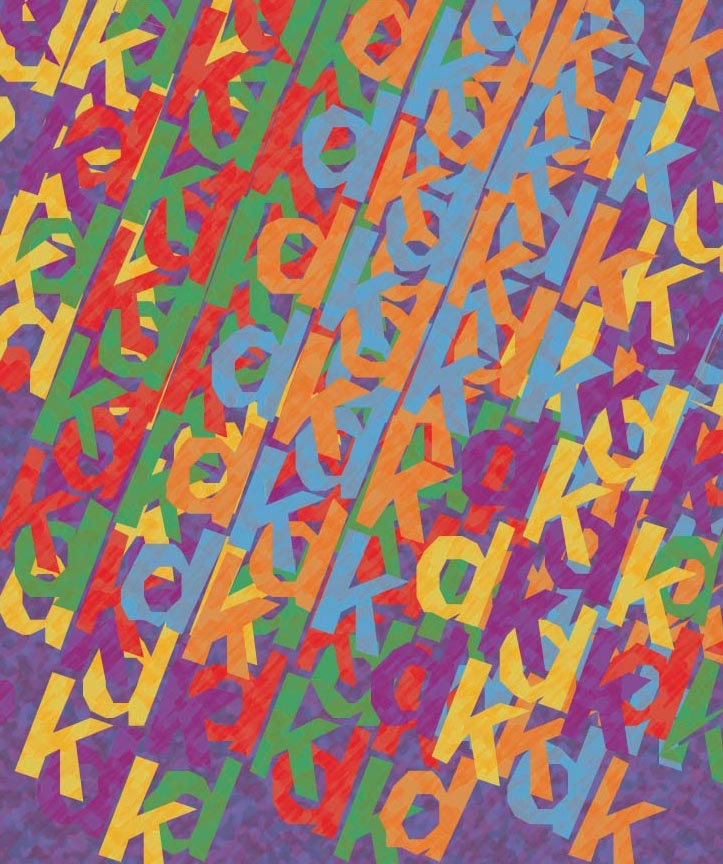 6. Rhythm
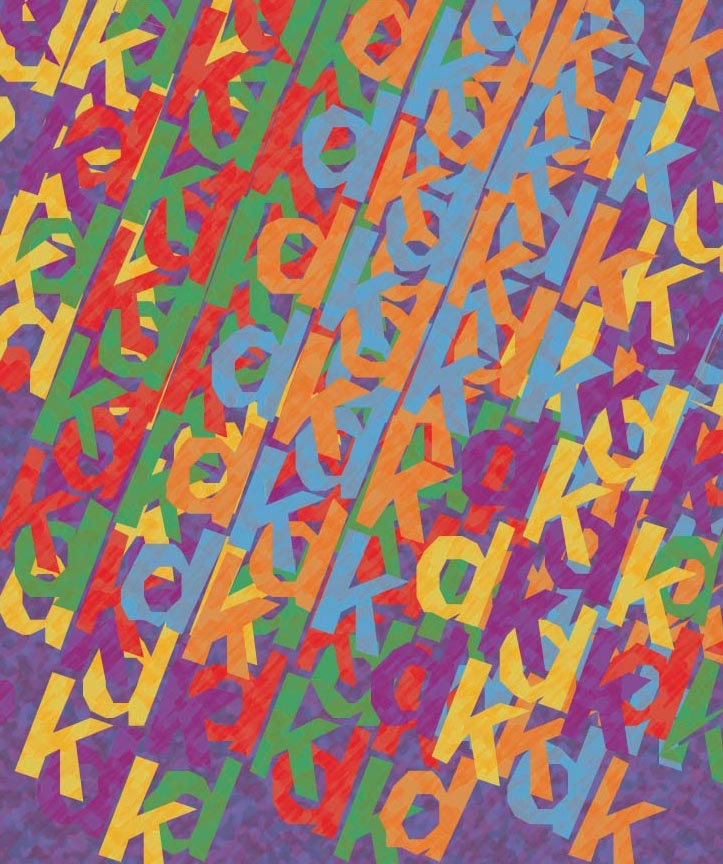 6. Rhythm
A recurrence or repetition 
of one or more elements 
within a visual format, 
creating harmony.
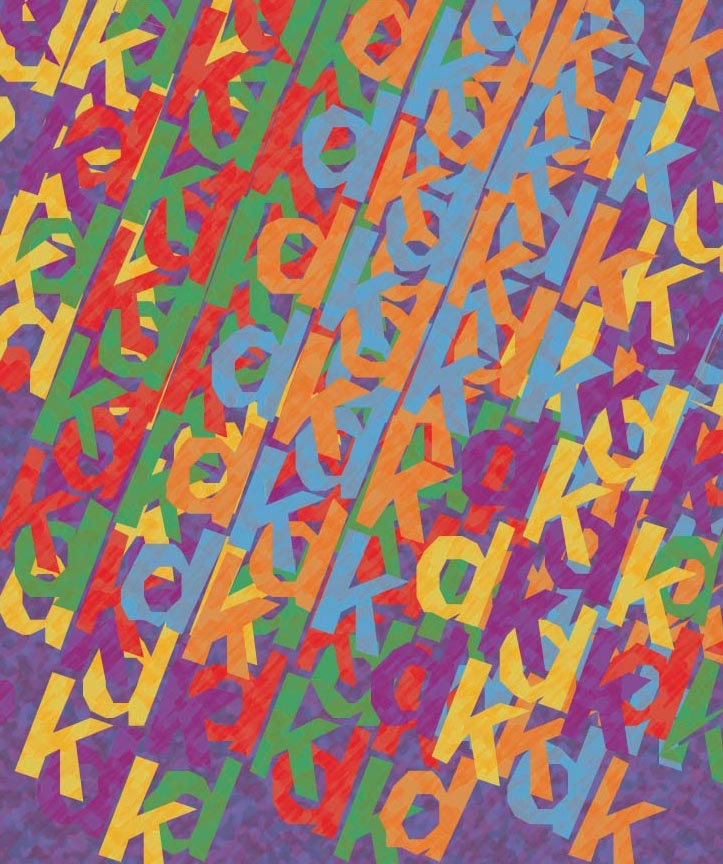 6. Rhythm
A recurrence or repetition 
of one or more elements 
within a visual format, 
creating harmony. 
Movement and 
rhythm used in conjunction can create the visual equivalent of music.
7. Pattern
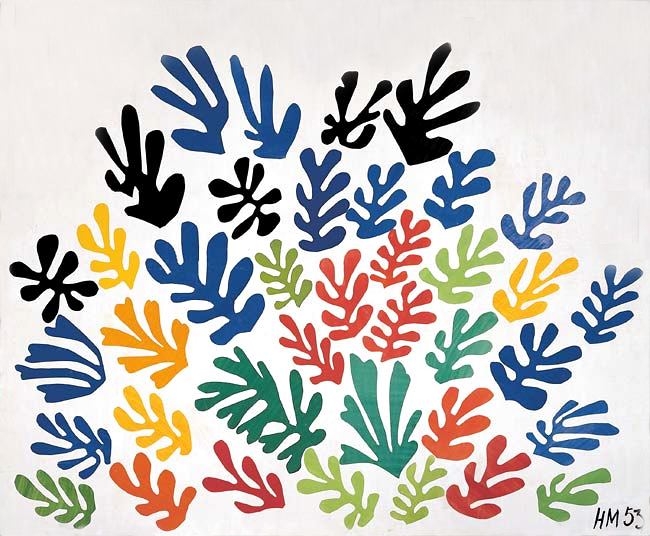 7. Pattern
			The repetition (either 				planned or occurring 				naturally) of other 					elements in art.
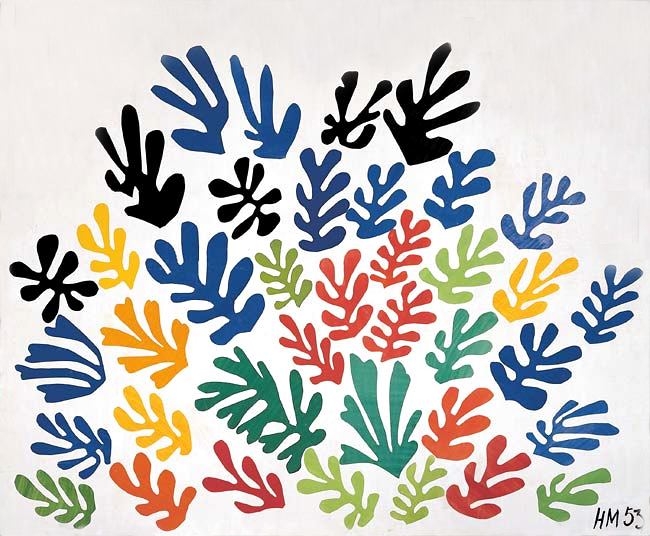 7. Pattern
			The repetition (either 				planned or occurring 				naturally) of other 					elements in art. Often 				used to create interesting, stimulating surfaces in 2 and 3-dimensional art.
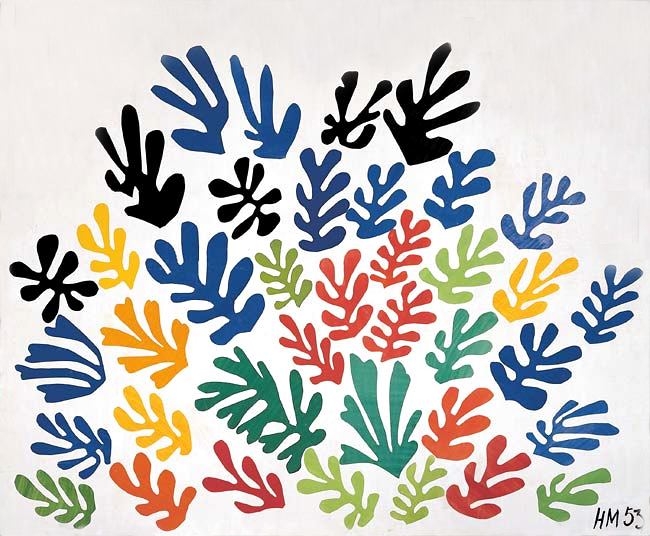 8. Unity
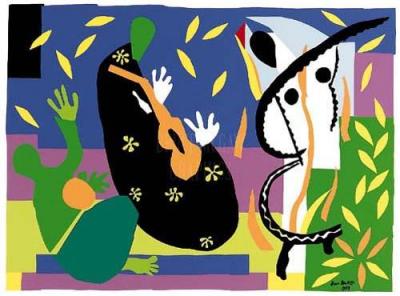 8. Unity
Oneness; harmony.
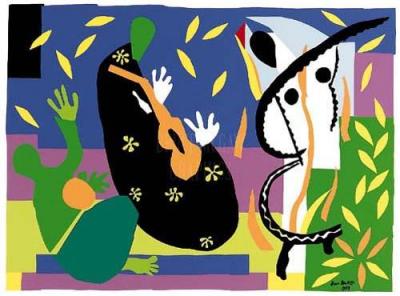 8. Unity
Oneness; harmony. The condition of completeness with the use of all visual 				elements within a format.
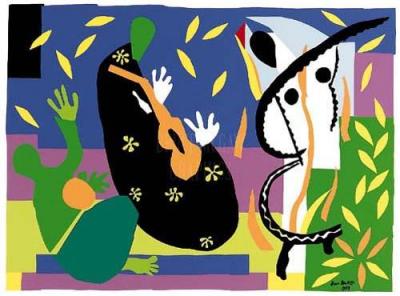 8. Unity
Oneness; harmony. The condition of completeness with the use of all visual 				elements within a format. 			The different components 			work together to create 				the whole effect.
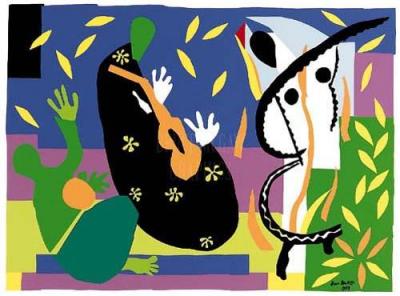 Principles
of Design
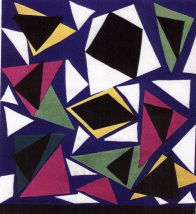